Úvod do studia kultur arabsky mluvících zemí
ArabštinaVývoj arabského jazyka a písma
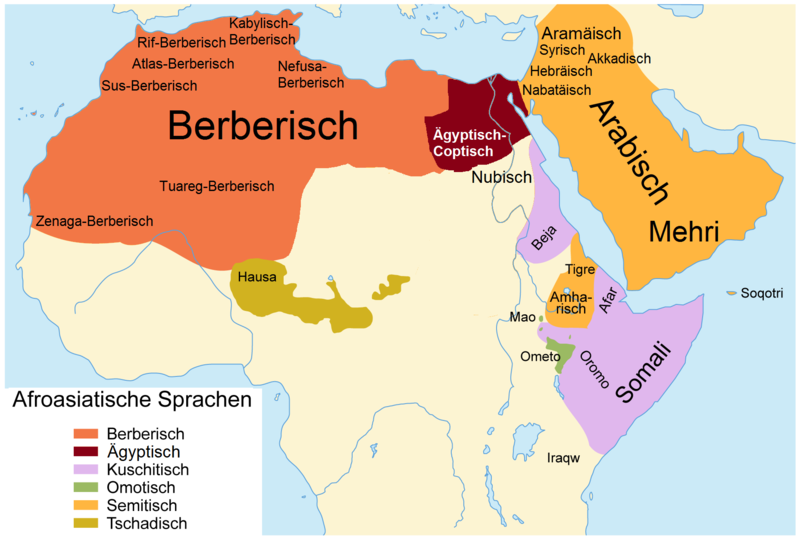 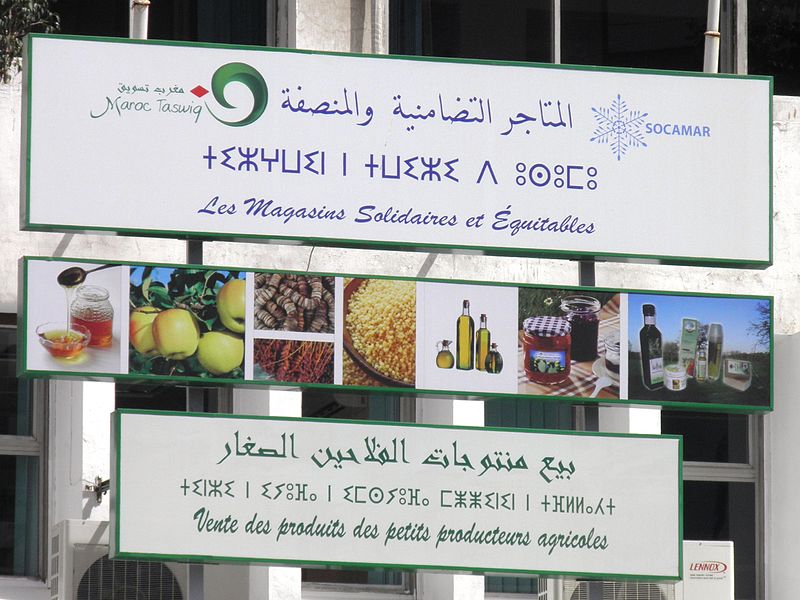 Semitské jazyky
souhláskové písmo, píše se zprava doleva,
hrdelní a emfatické hlásky
slova mají zpravidla trojkonsonantní kmen
pouze dva rody, ale tři čísla
častý výskyt jmenných vět
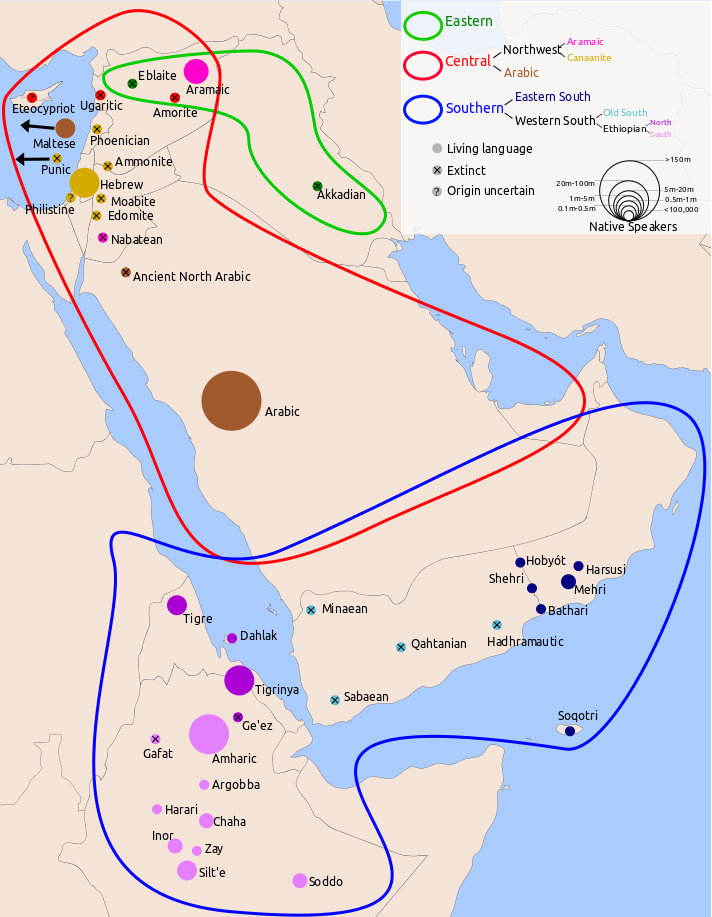 K – T – B = psát

Kataba - napsal
Kitáb – kniha
Kutub - knihy
Maktúb – napsaný
Kátib – spisovatel
Maktab – kancelář
Maktaba – knihovna
Takátub – korespondence
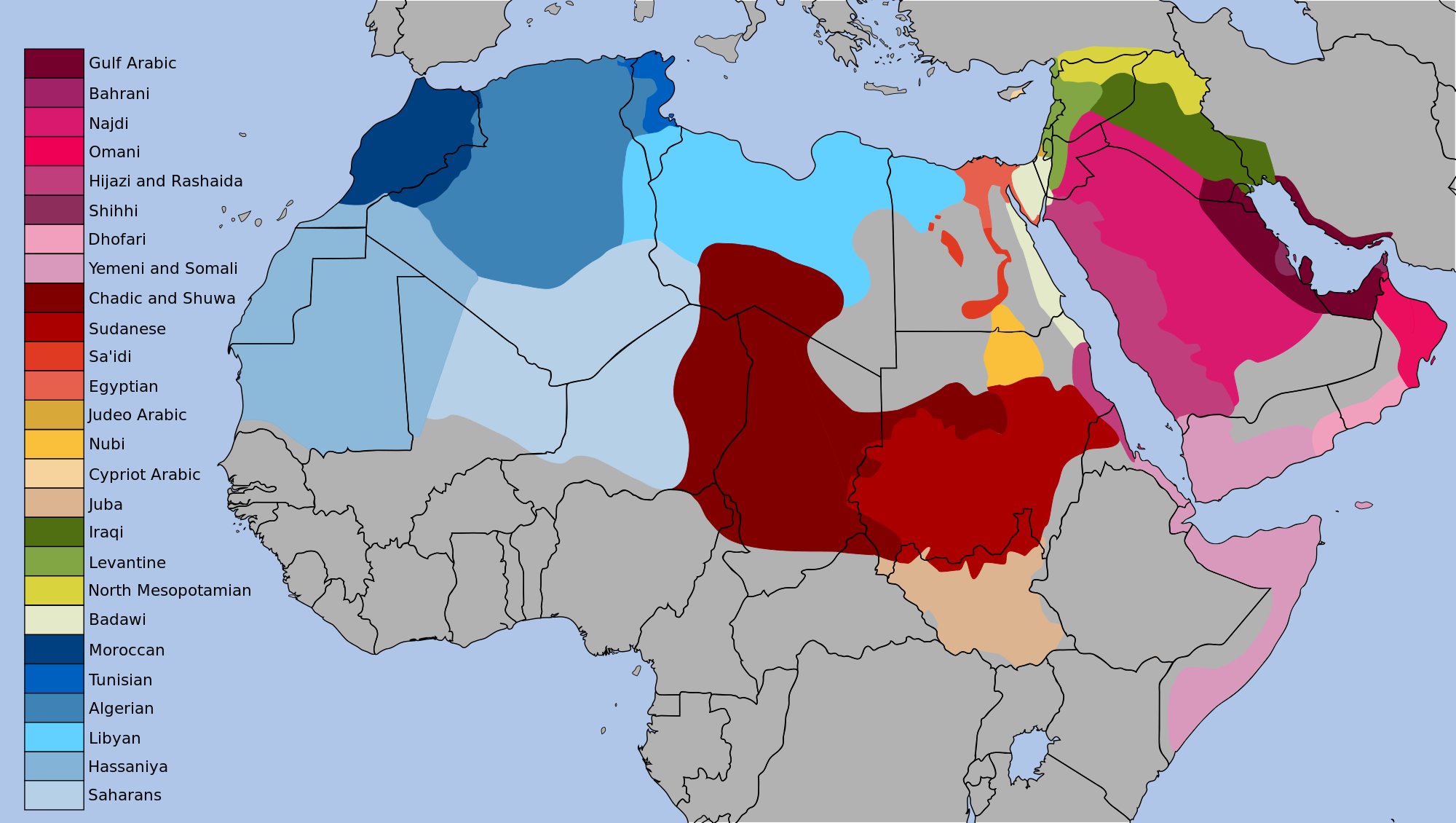 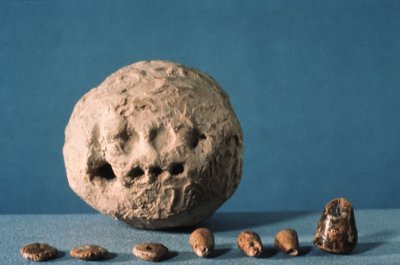 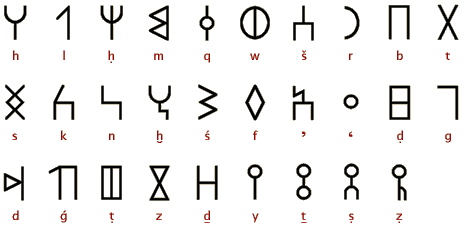 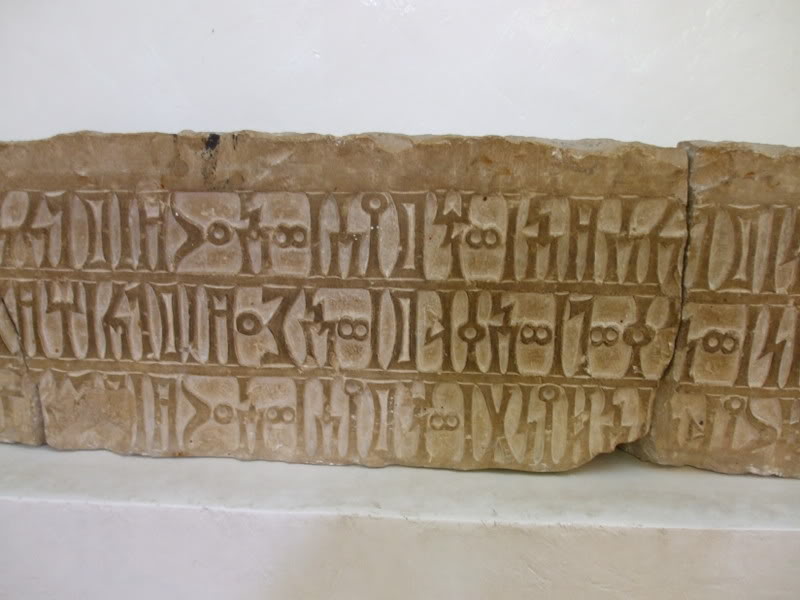 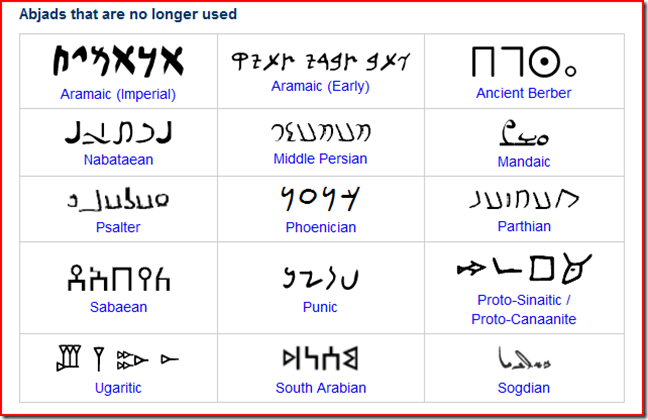 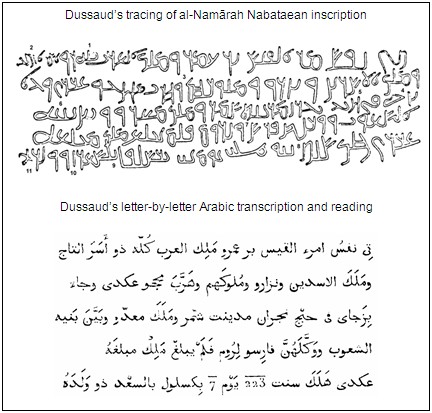 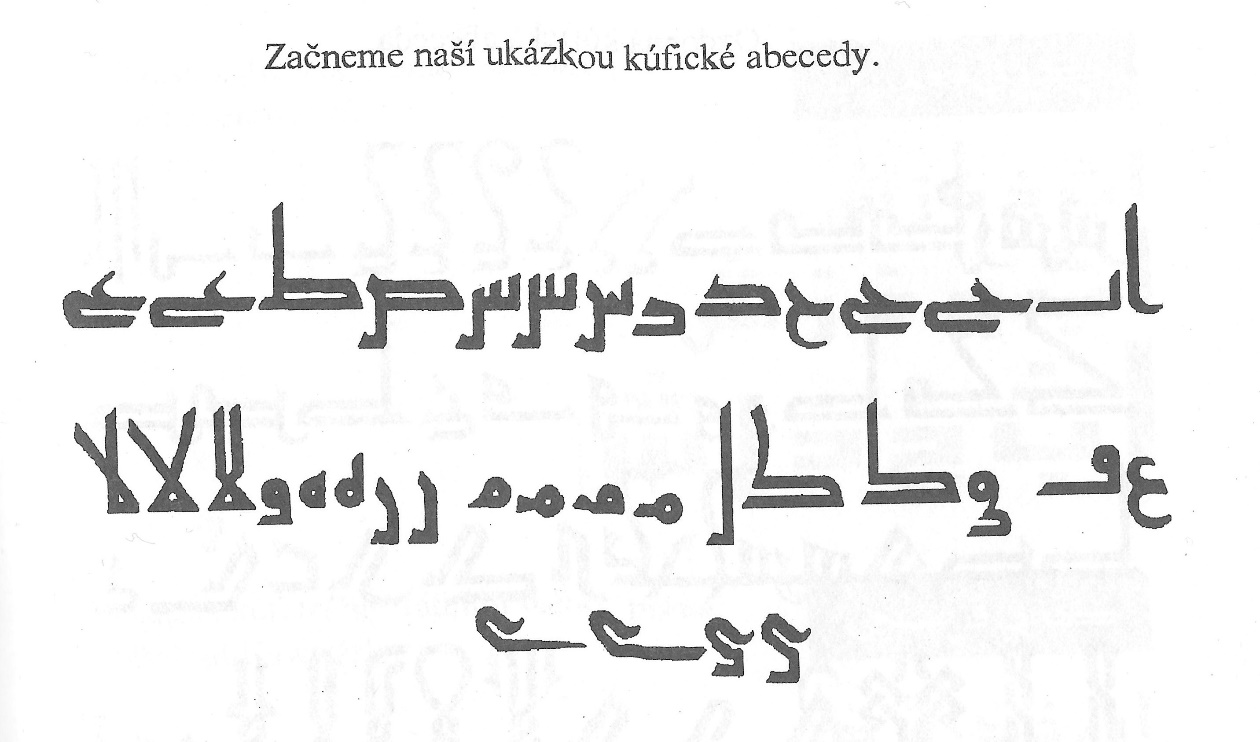 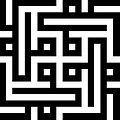 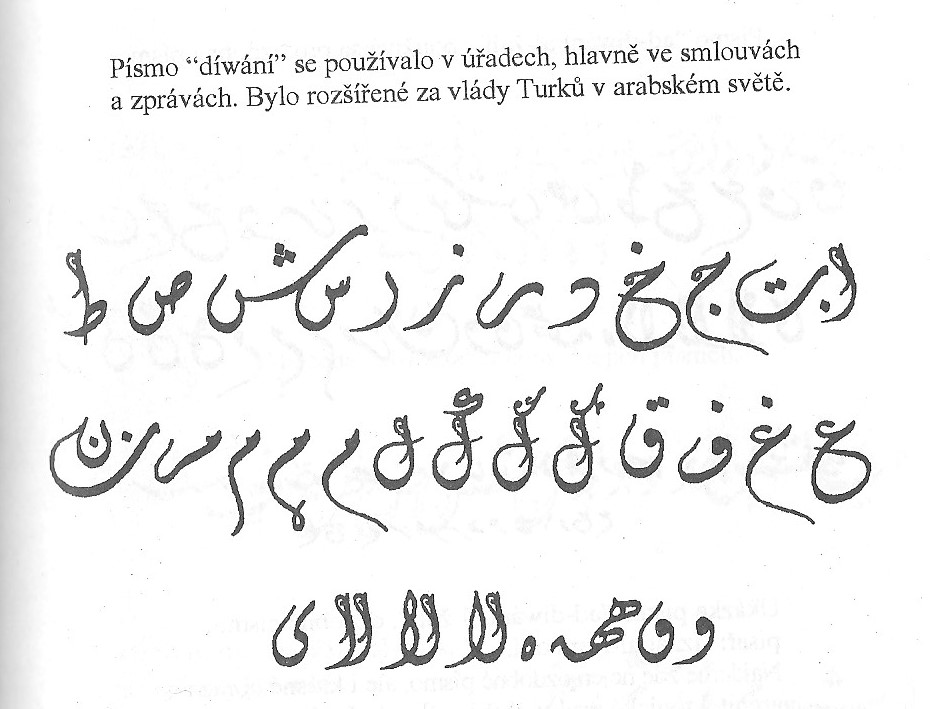 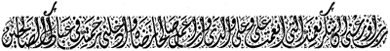 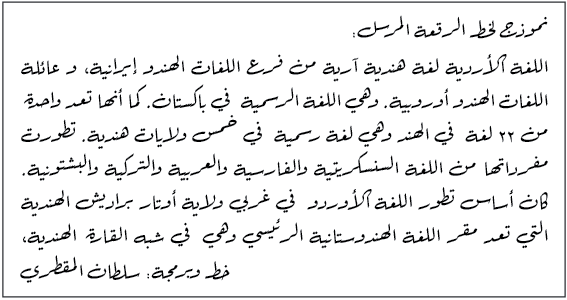 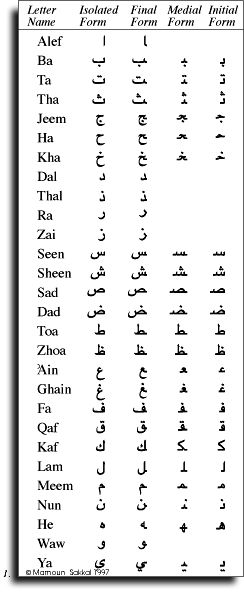 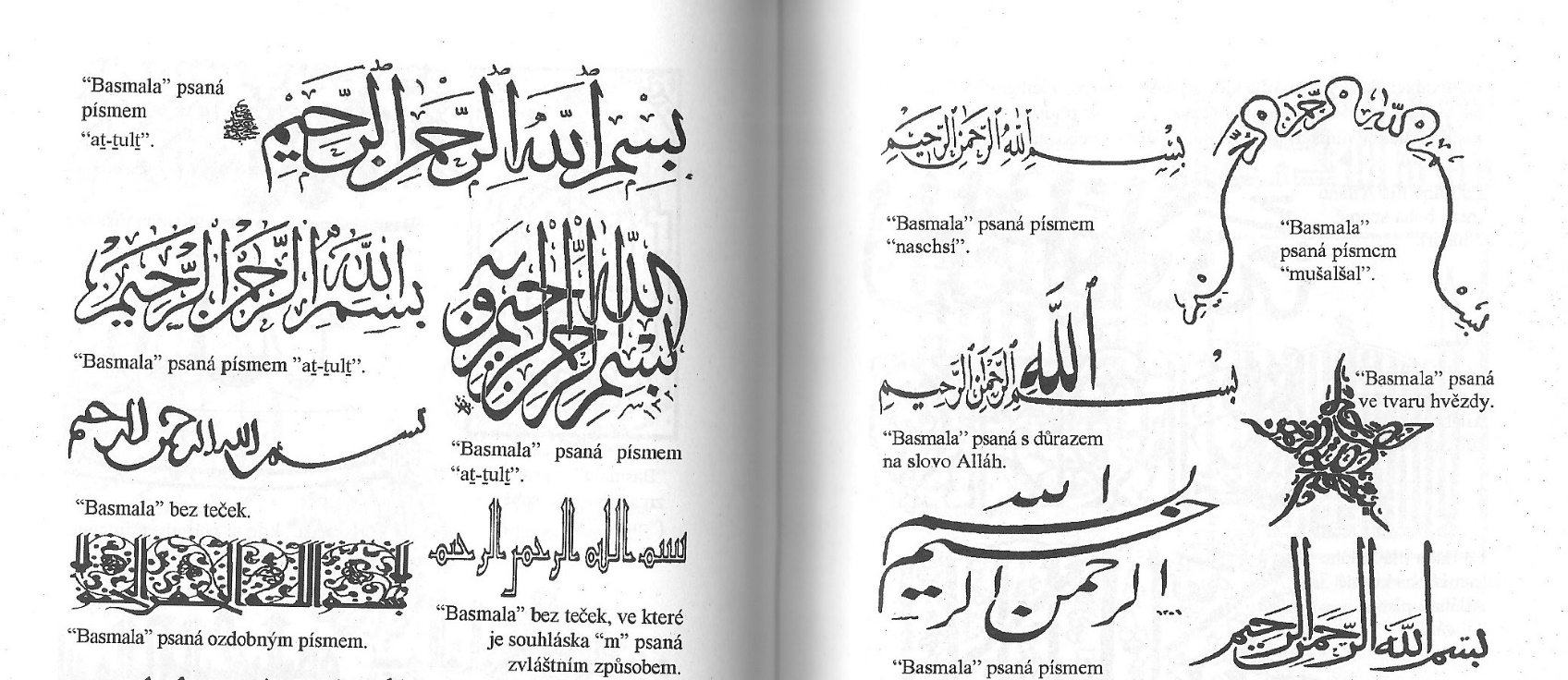